Enterprise Security Risk Assessment
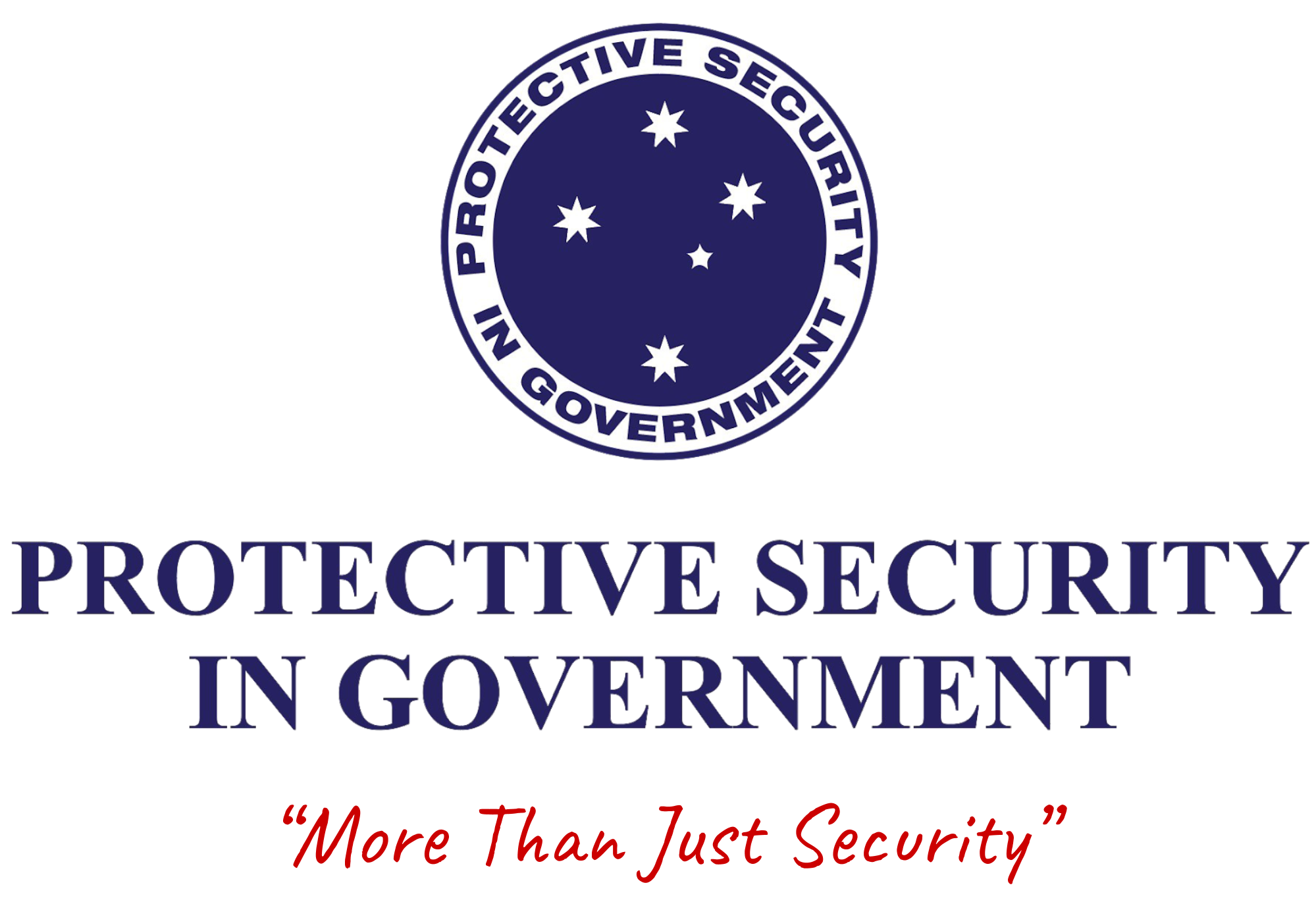 Julian Talbot
What?
Why?
How?
How much?
Enterprise Security Risk Assessment (ESRA)
Why?
SCOPE
CYBER
PHYSICAL
INFORMATION
PERSONNEL
ICT
GOVERNANCE
ENTIRE ORGANIZATION
GEOGRAPHIC
FUNCTIONAL
PROJECT
Internet of Things
2128 = 340,282,366,920,938,463,463,374,607,431,768,211,456

2125 = 
4.2 x 1037 = 
42 undecillion
Enterprise Security
STROUD MATRIX
BAU – Petty Theft
ROUTINE - Fraud
SWANS – Insider Threat
DZ – Cyber Attack
Four processes
Tactical Processes
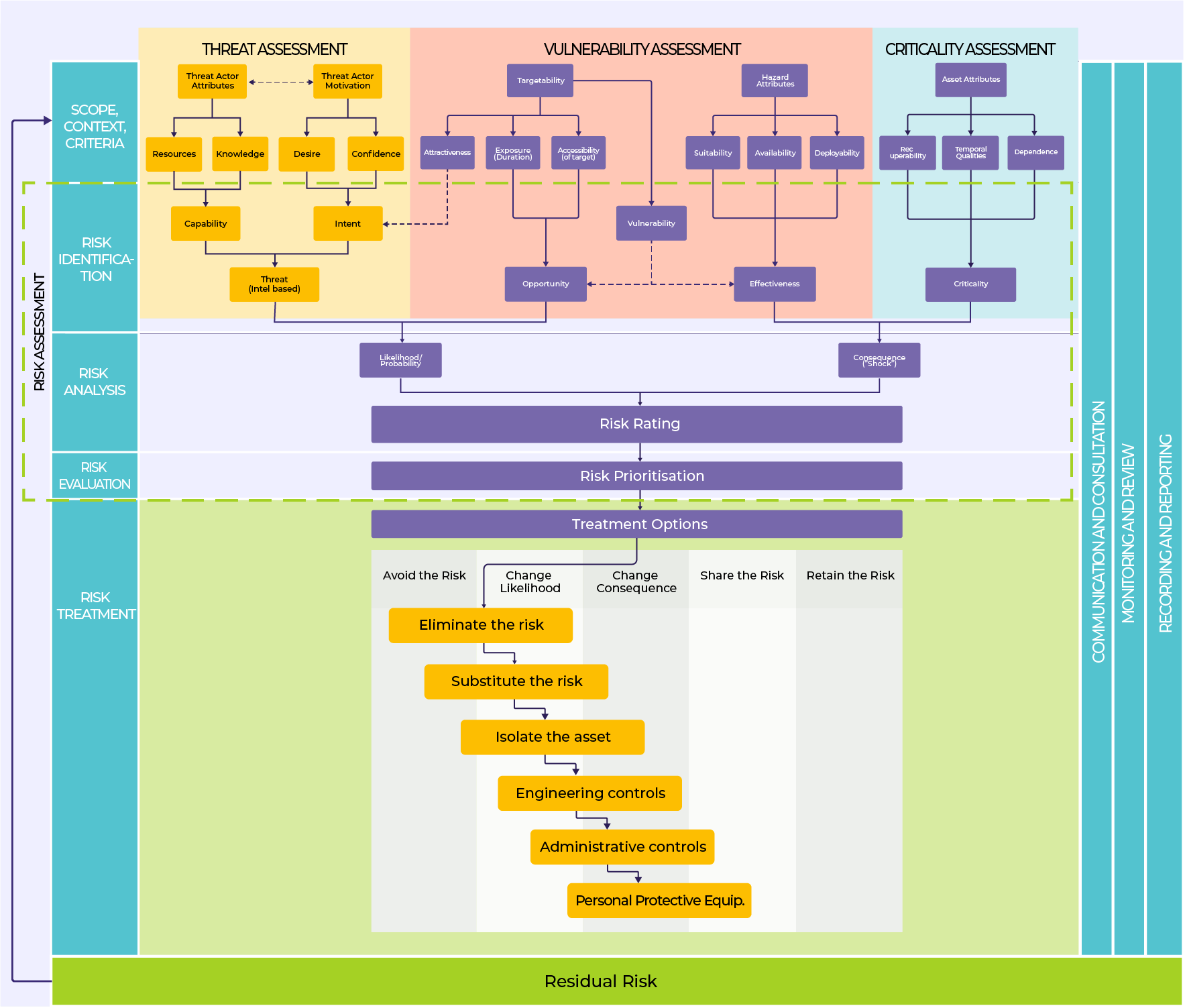 SRMBOK Process
ISO31000
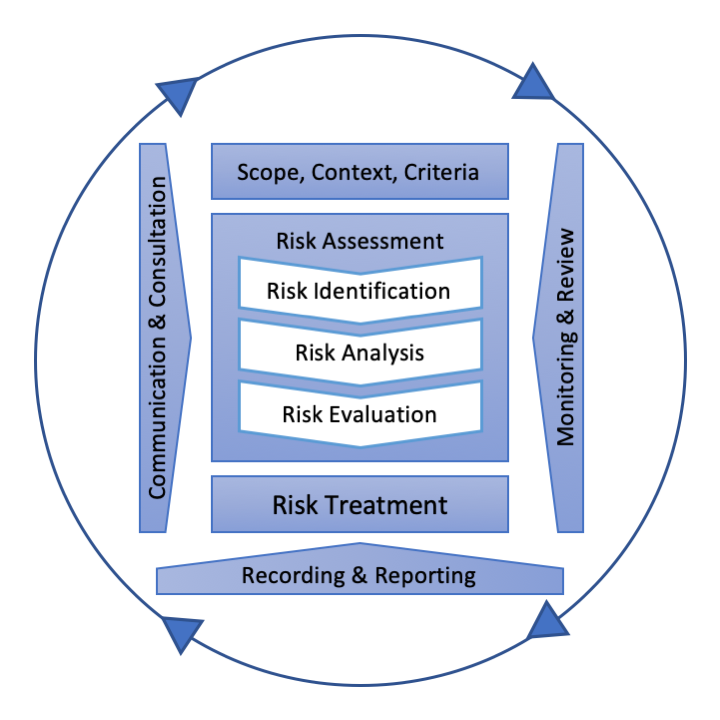 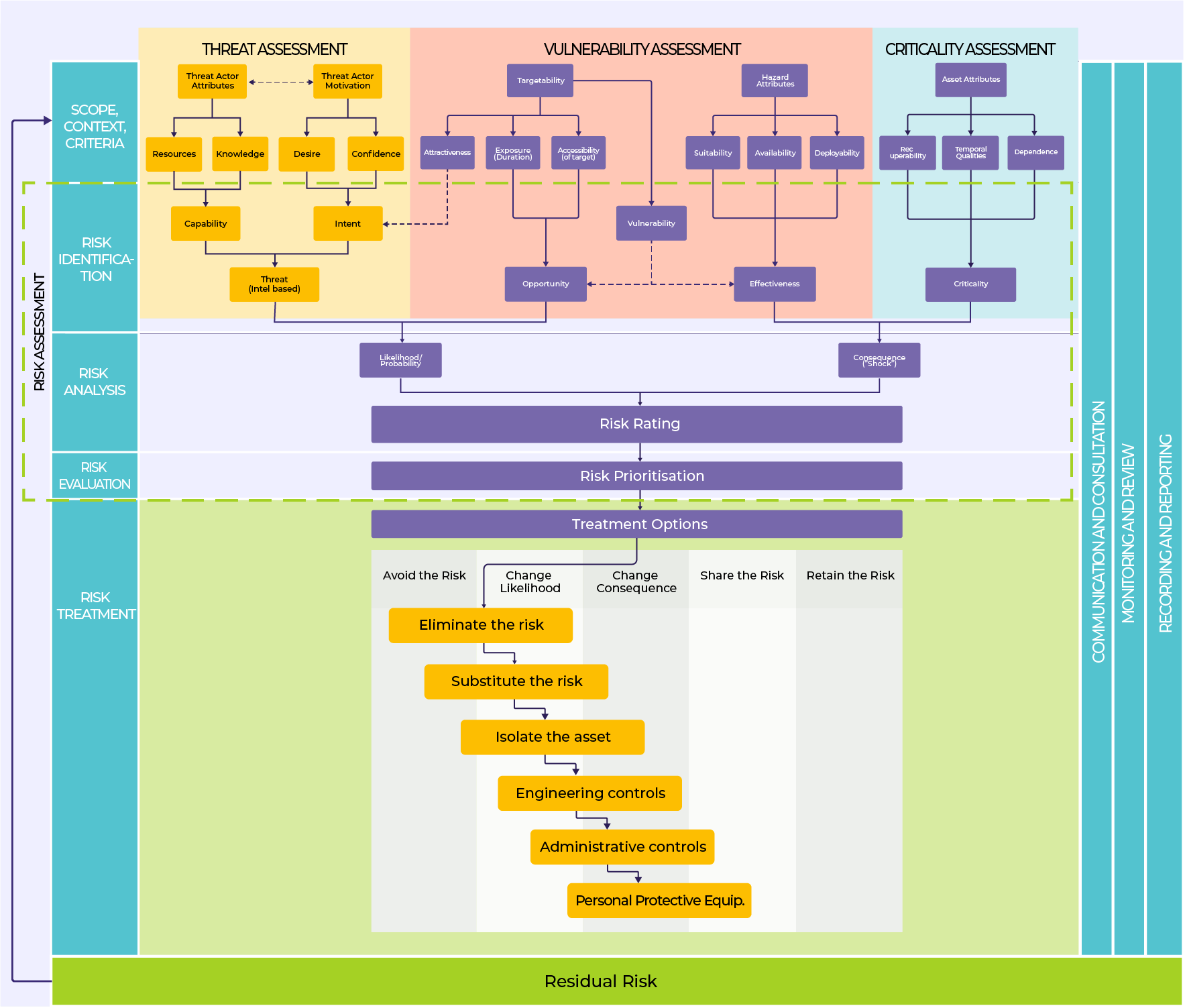 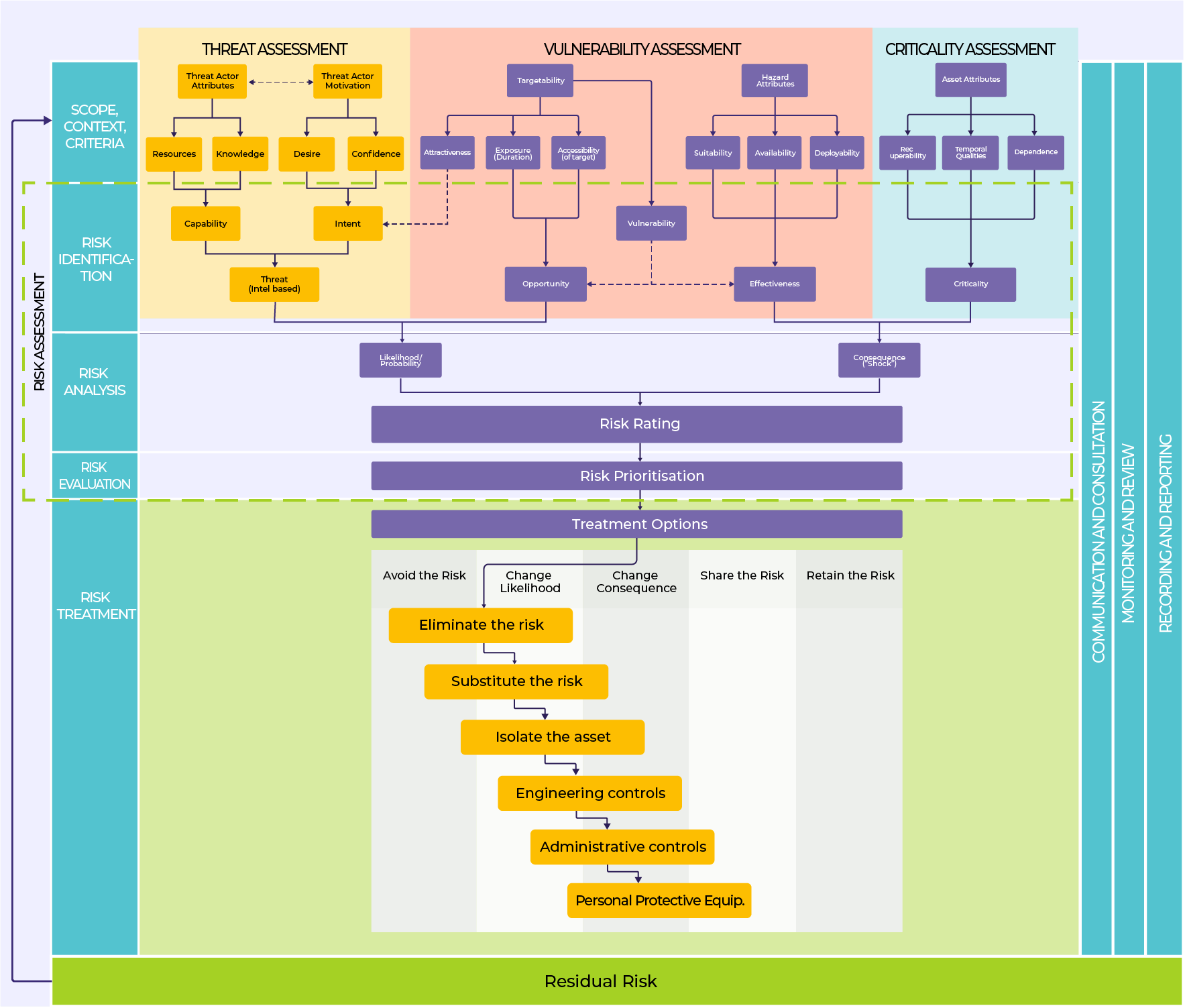 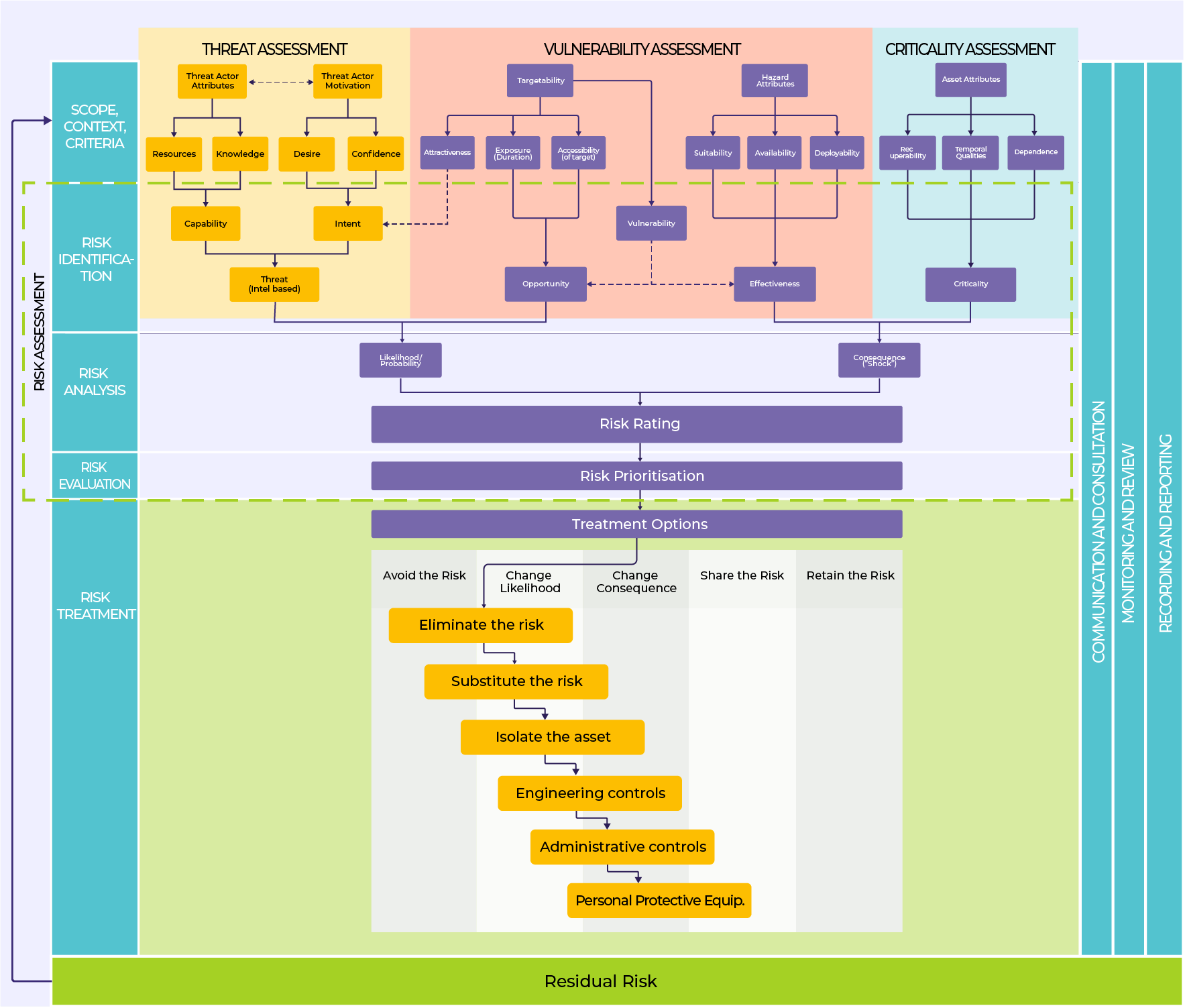 Strategic Process
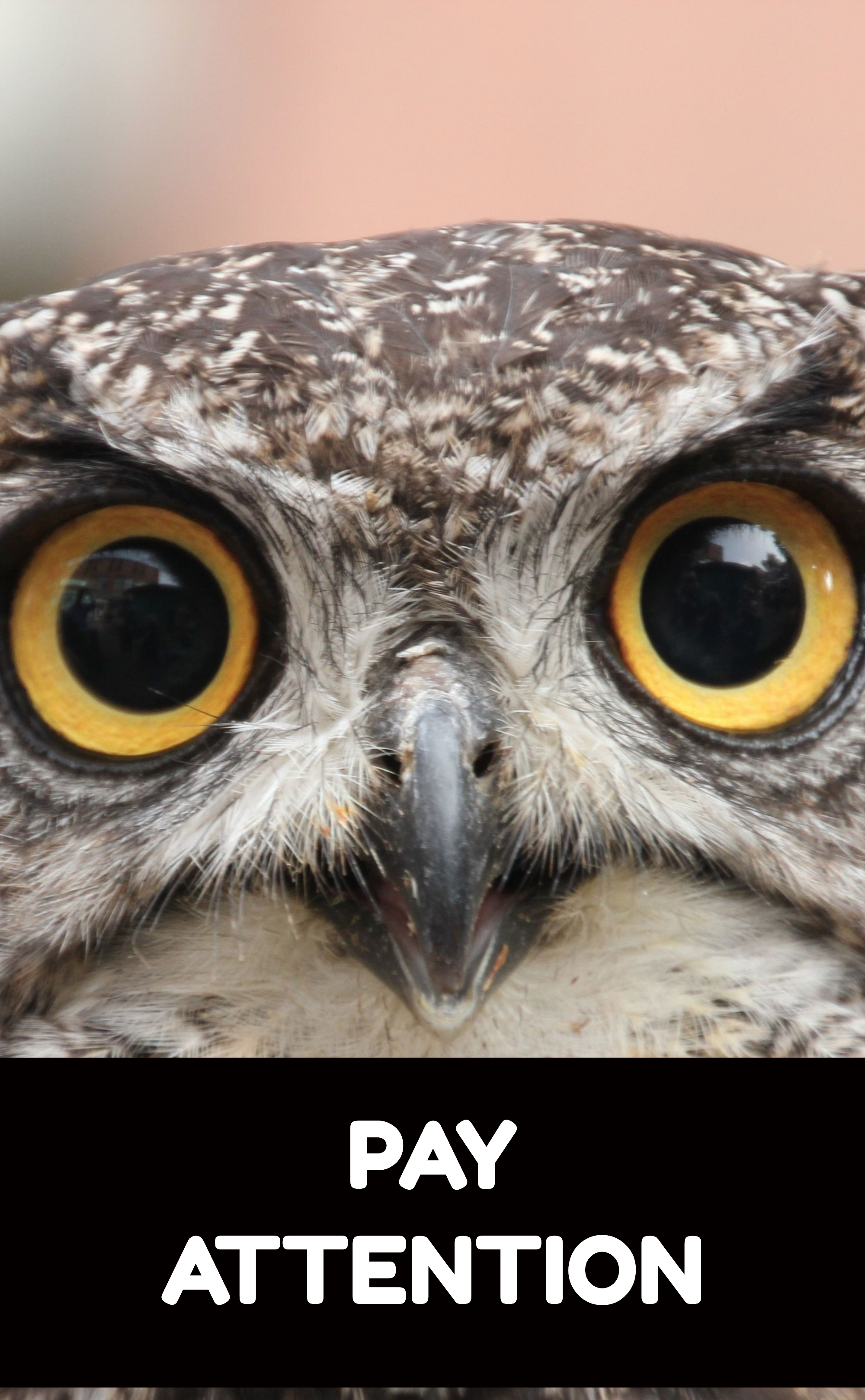 Tides and rock pools
Operational Process
BACKGROUND PROCESS
COSTS
Team of 3 or 4 people
50 to 100 days effort
Internal labor commitment of 10 to 20 days to procure, assist, provide information, attend interviews
Management review
JulianTalbot.com
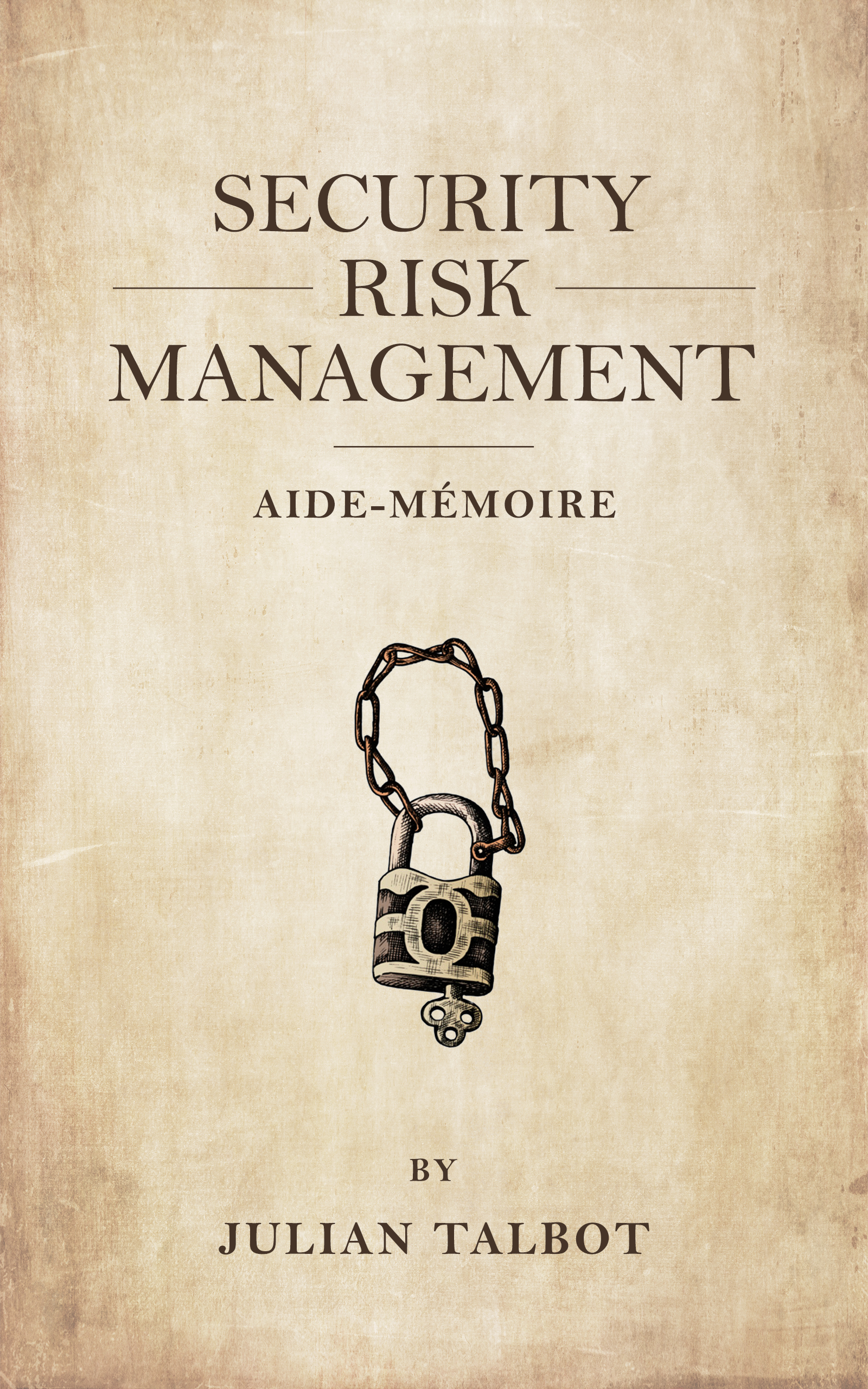 Security Risk Management Aide-Mémoire 
www.srmam.com

Security Risk Management Body of Knowledge (SRMBOK)
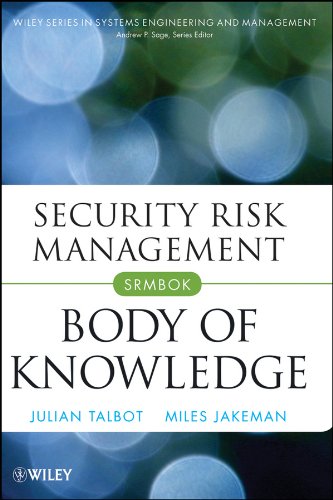 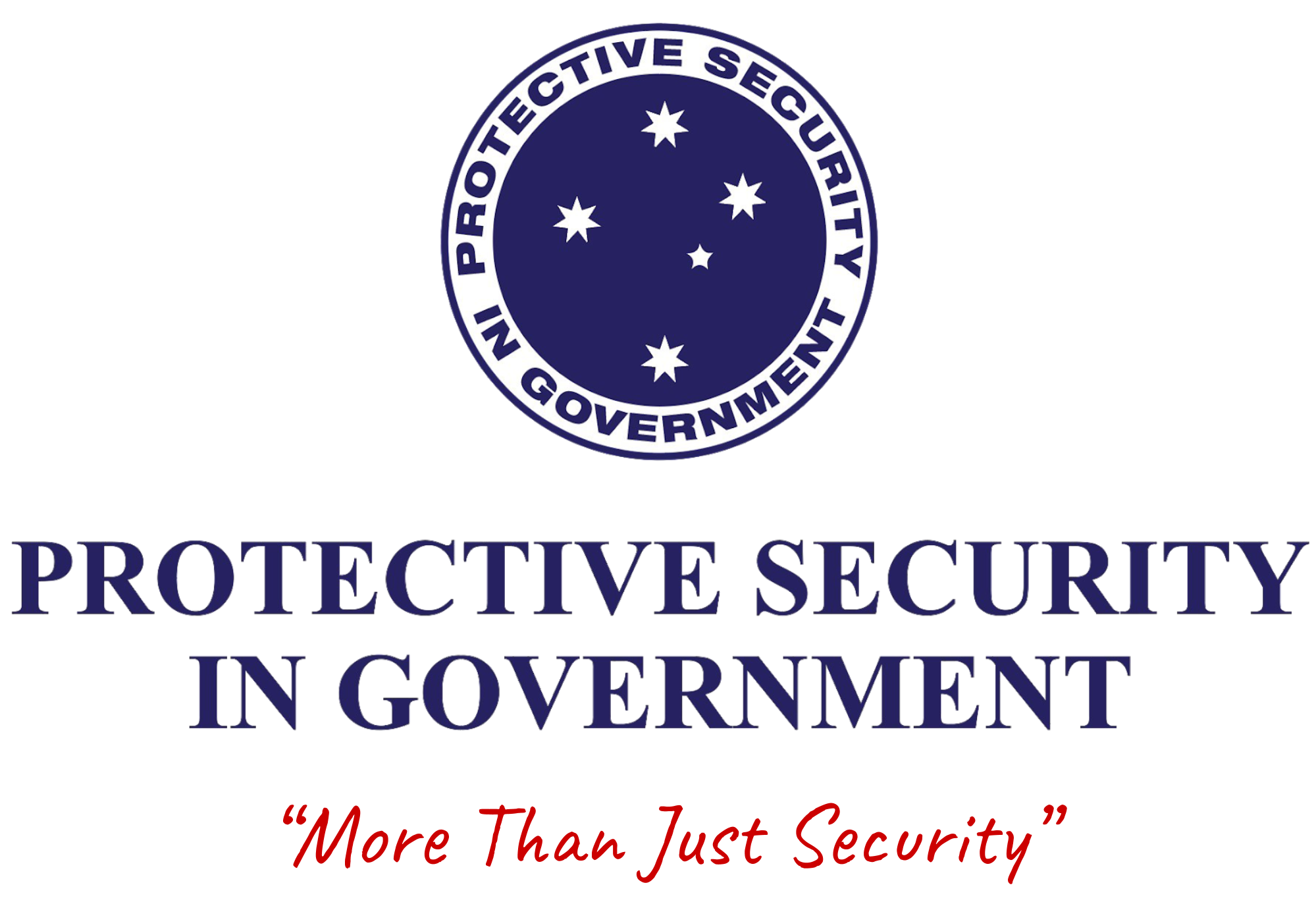